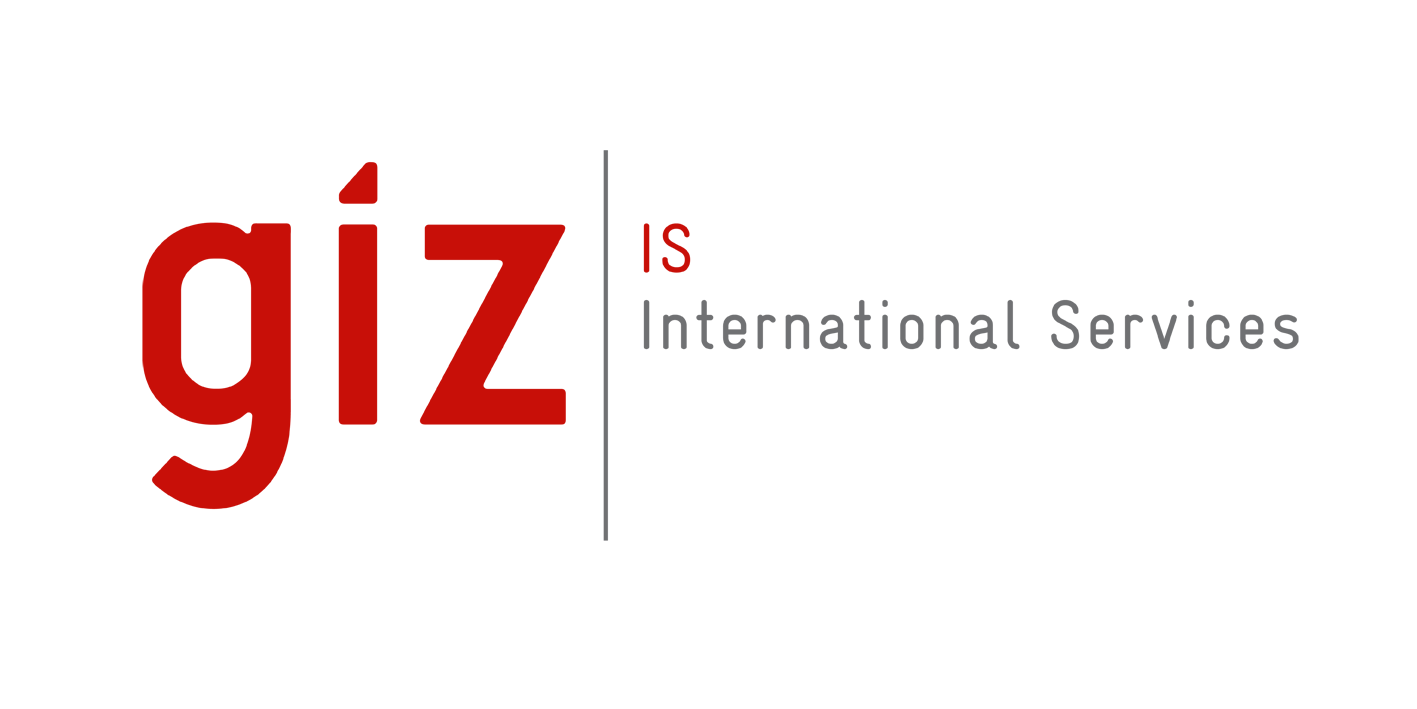 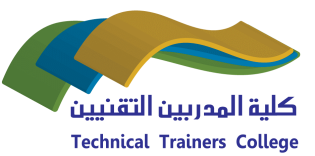 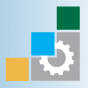 Data Communications and Networks
Chapter 4 - TCP/IP
ICT-BVF8.1- Data Communications and Network                                                                                                               Trainer: Dr. Abbes  Sebihi
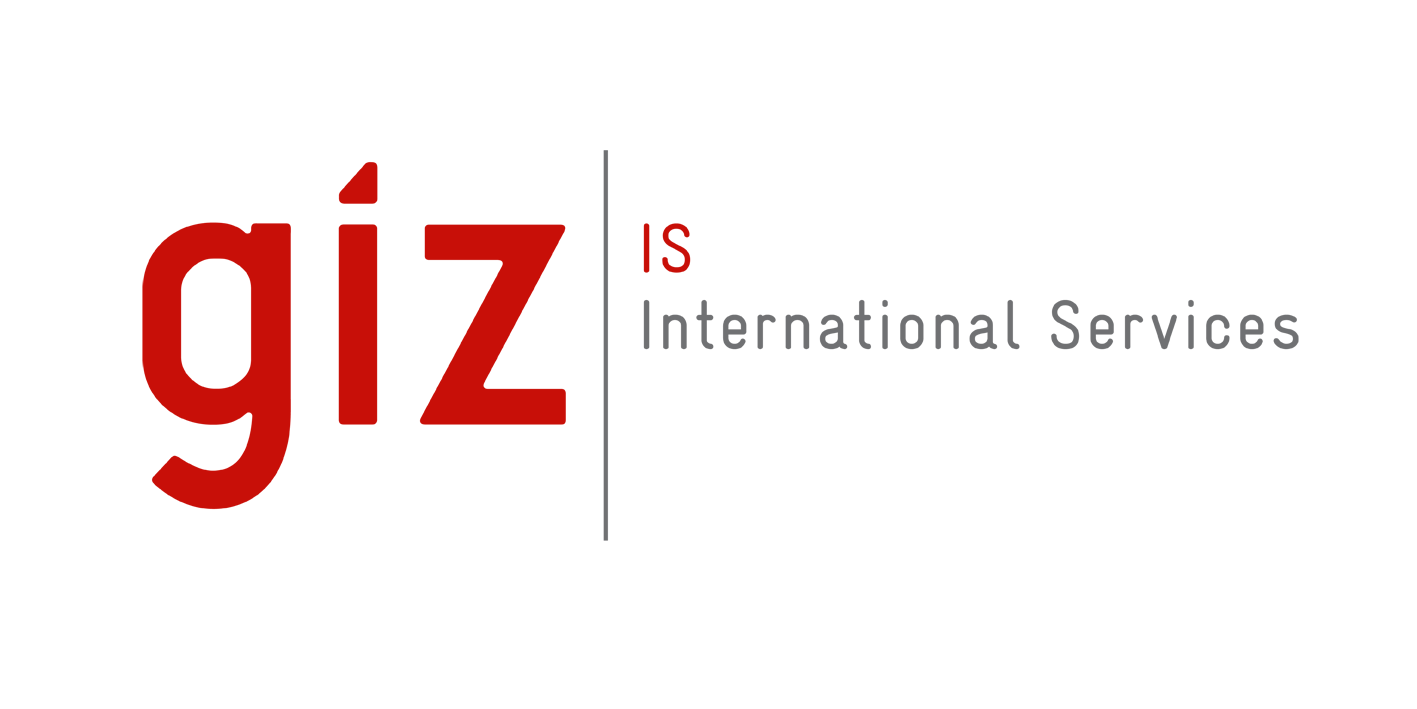 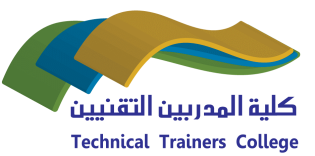 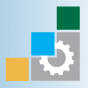 Agenda
What is TCP/IP model?;
How is divided;
The TCP/IP suite;
The Application Layer;
The Transport Layer;
The Internet Layer;
The Network Access Layer;
Examples;
Exercises;
Summary.
ICT-BVF8.1- Data Communications and Network                                                                                                               Trainer: Dr. Abbes  Sebihi
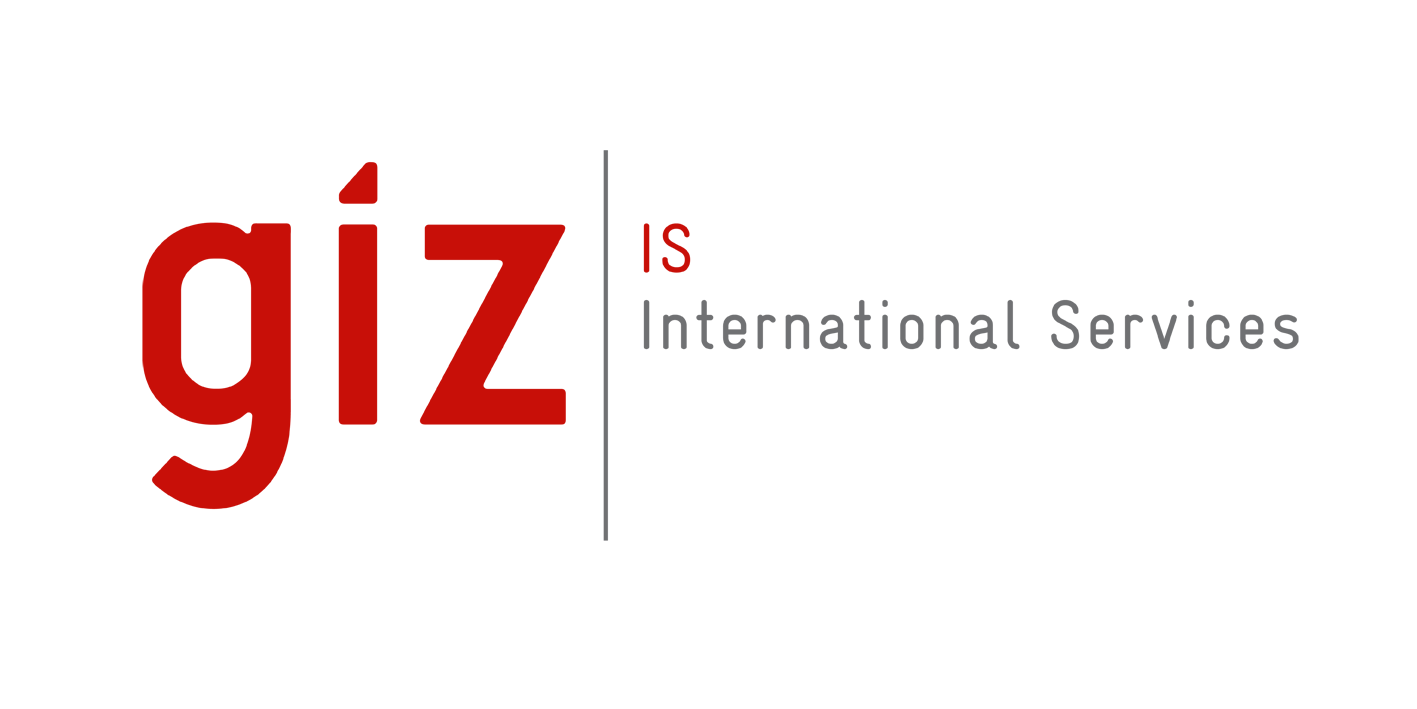 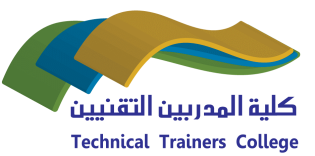 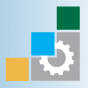 Objective
By the end of this lesson, the student will know what the TCP/IP model is and how’s is divided. Also, will be able to identify the protocols for each TCP/IP layer.
ICT-BVF8.1- Data Communications and Network                                                                                                     Trainer: Dr. Abbes  Sebihi
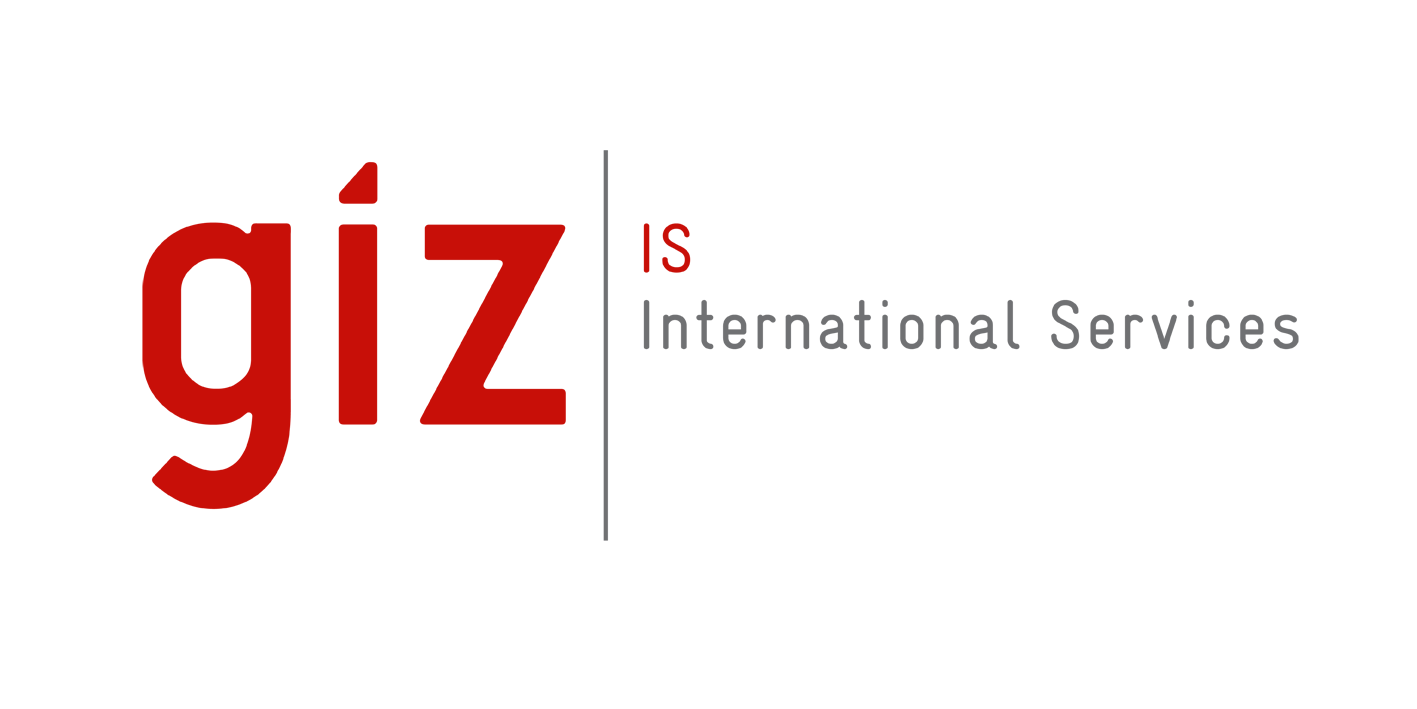 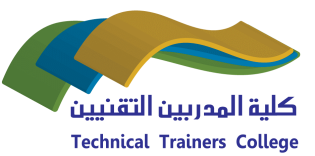 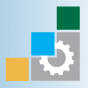 What is TCP/IP Model?
The Internet Protocol Suite is the set of communications protocols used for the Internet and other similar networks. It is commonly also known as TCP/IP, named from two of the most important protocols in it: the Transmission Control Protocol (TCP) and the Internet Protocol (IP), which were the first two networking protocols defined in this standard.

The main goal of the TCP/IP project was to build an interconnection of network that could offer service for universal communication. The second goal was to inter-communicate different physical networks to make it transparent to the users.
ICT-BVF8.1- Data Communications and Network                                                                                                     Trainer: Dr. Abbes  Sebihi
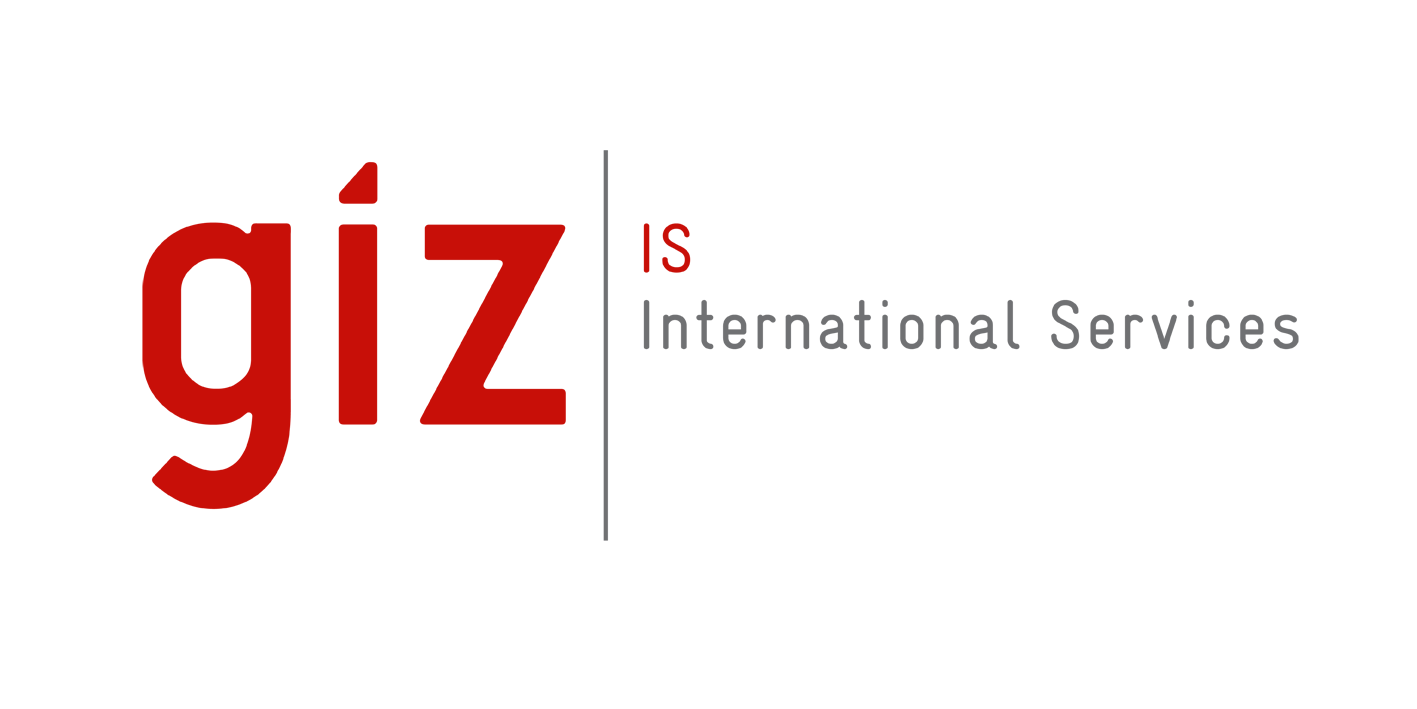 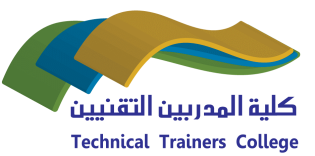 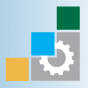 How is divided (Layers)
Like most networking software, TCP/IP is modeled in layers. Below, you are going to see a representation of the TCP/IP suite. This model has 4 layers, which are Application, Transport, Internet and Network Access.
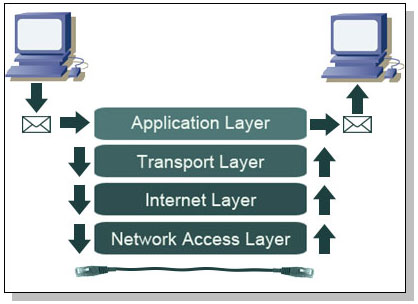 ICT-BVF8.1- Data Communications and Network                                                                                                     Trainer: Dr. Abbes  Sebihi
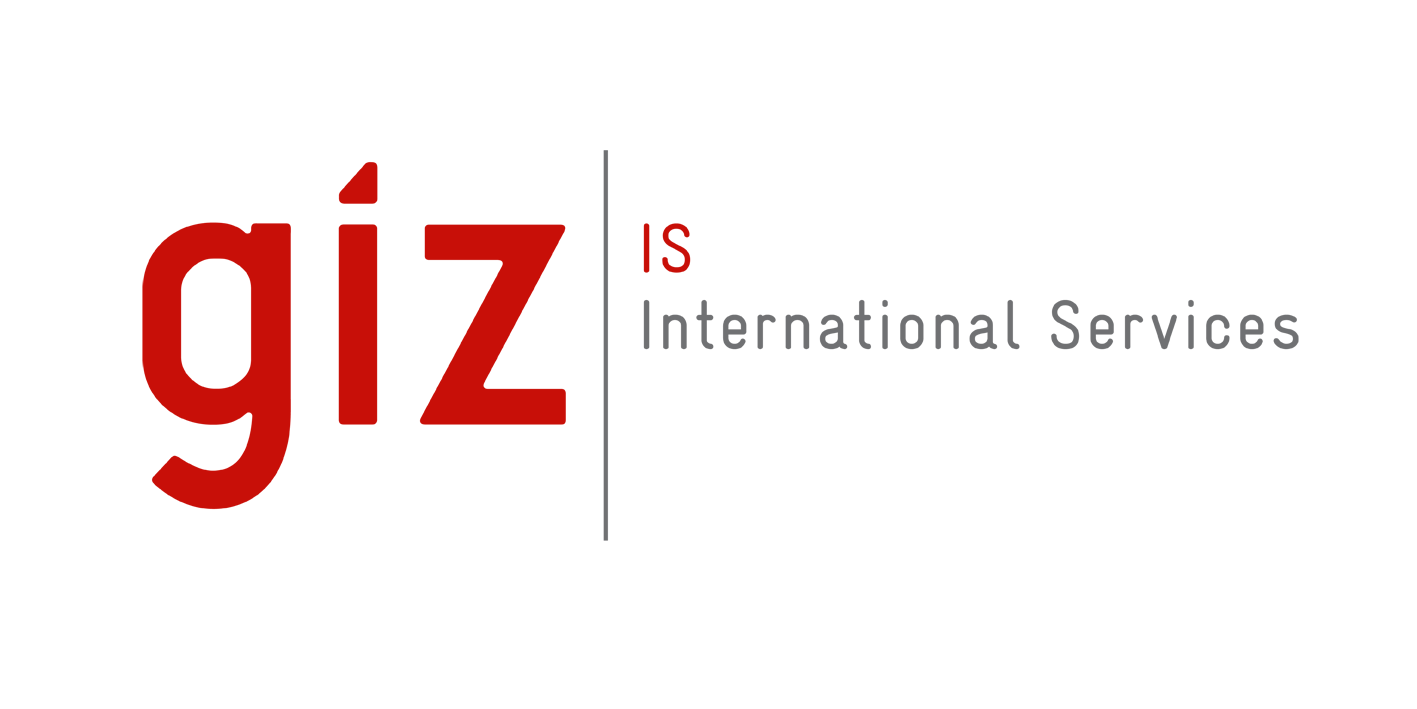 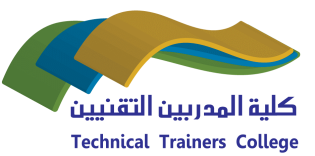 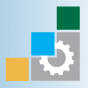 The TCP/IP Suite
ICT-BVF8.1- Data Communications and Network                                                                                                     Trainer: Dr. Abbes  Sebihi
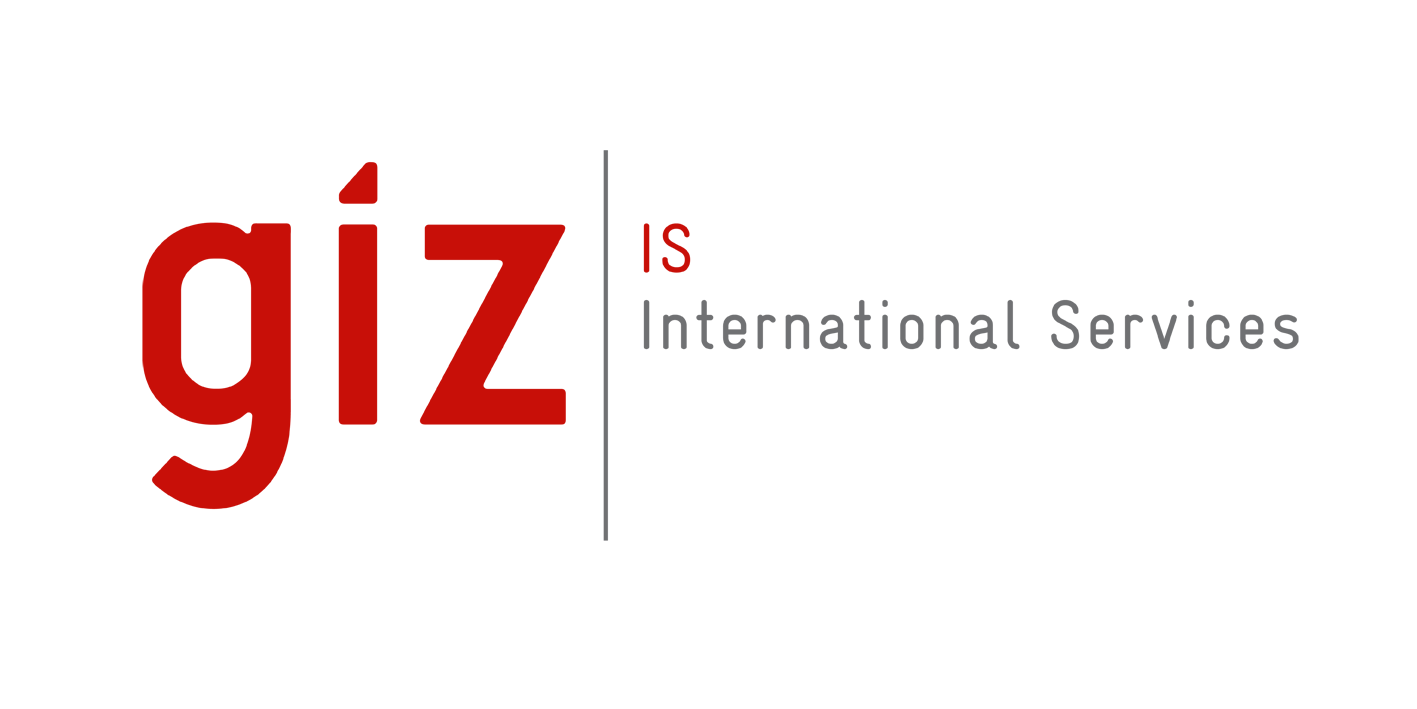 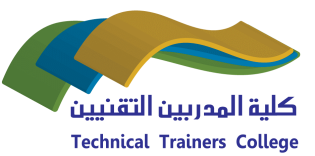 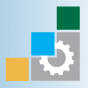 The Application Layer
The application layer is located at the top of the TCP/IP model. The application layer is provided by the program that uses TCP/IP for communication, for example, DNS and SMTP. The software in this layer therefore communicates using one of the two protocols of the layer below (the transport layer), i.e. TCP or UDP. The interface between the application layer and transport is defined by port numbers and sockets.
Features:
File transfer;
Network connection services;
Remote connection services;
Email exchange.
Protocols: BGP, DNS, FTP, HTTP, IMAP, LDAP, NTP, POP, RIP, RPC, SIP, SMTP, SNMP, SSH, Telnet, TLS/SSL and etc.
ICT-BVF8.1- Data Communications and Network                                                                                                     Trainer: Dr. Abbes  Sebihi
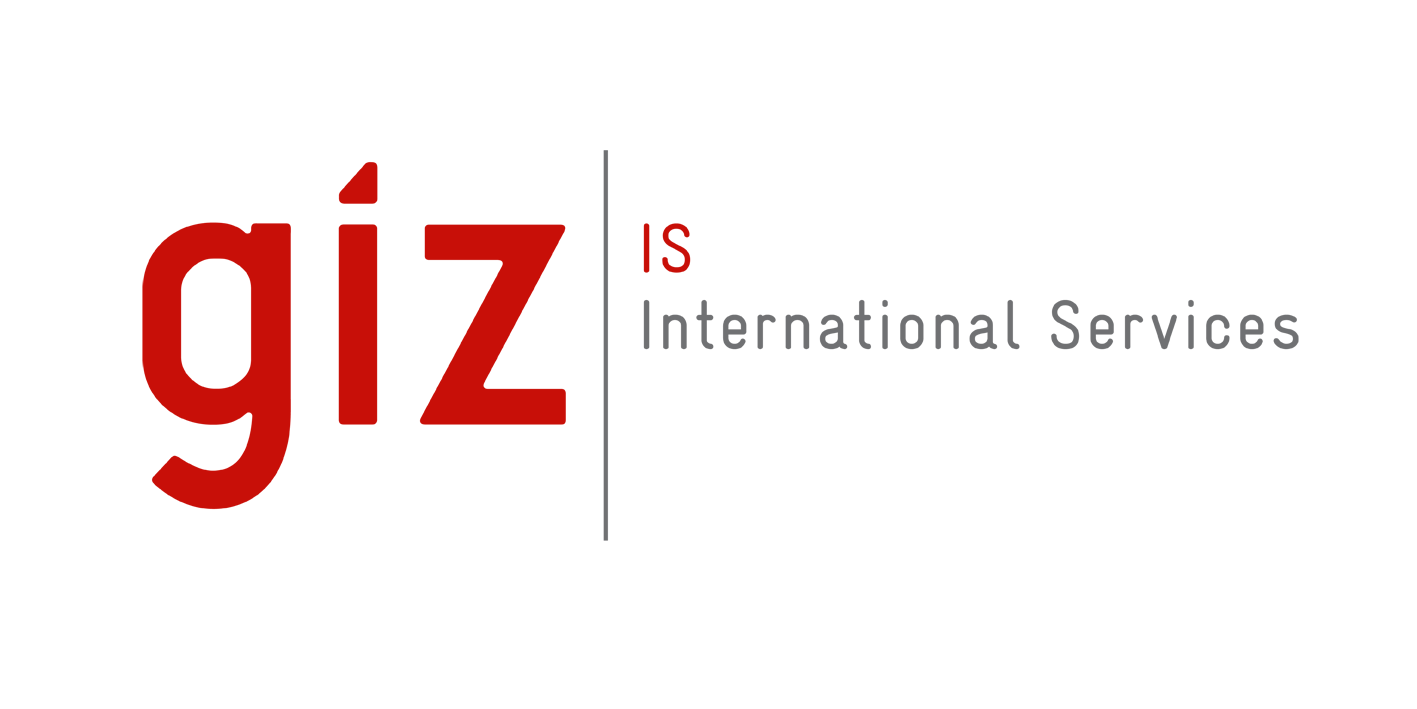 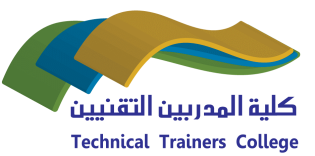 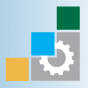 The Transport Layer
The transport layer provides data transfer from one point to another. Multiple applications can be supported simultaneously. This layer is responsible for providing a reliable exchange of information. The main protocol of this layer is TCP.  Another transport layer protocol is UDP that provides a connectionless service in comparison with TCP, which provides a connection-oriented service.
Protocols: TCP and UDP.
ICT-BVF8.1- Data Communications and Network                                                                                                     Trainer: Dr. Abbes  Sebihi
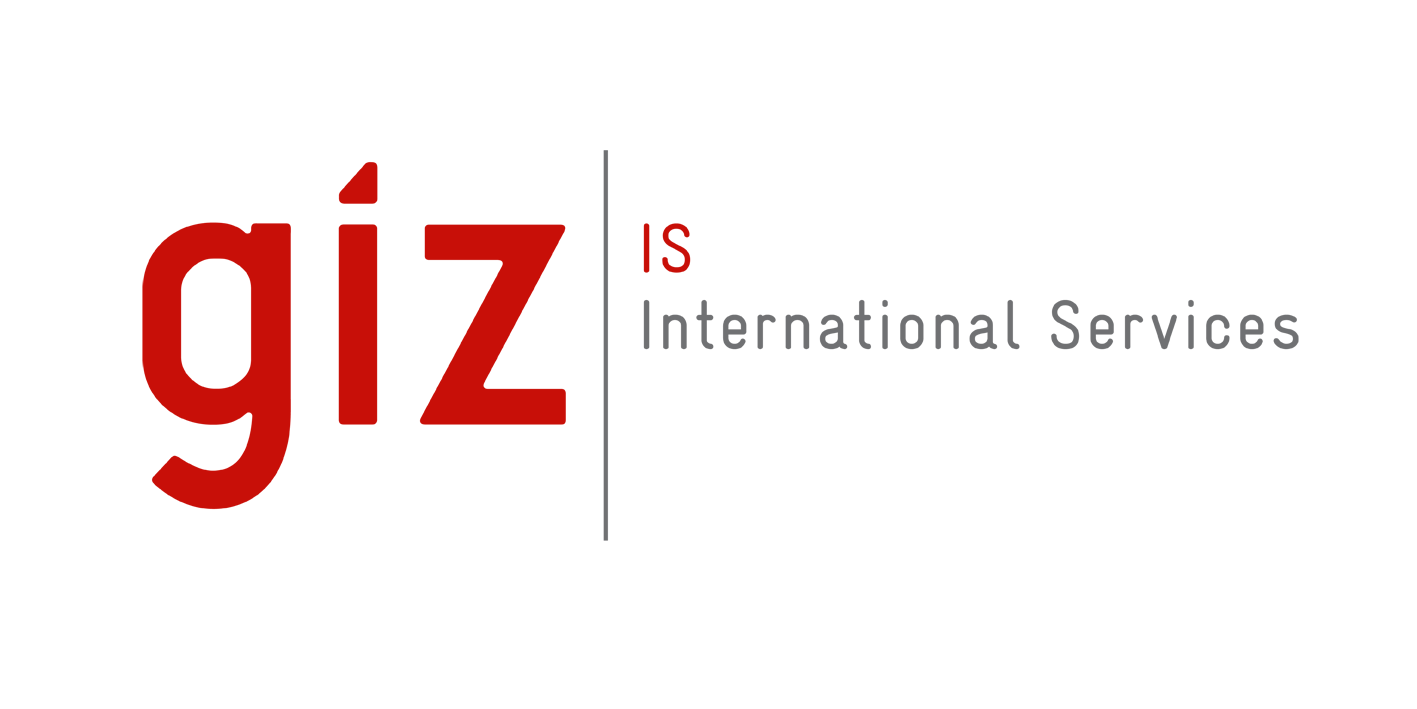 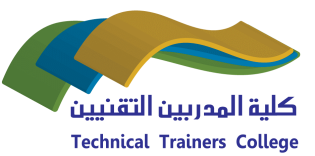 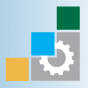 The Transport Layer
Features:

User Datagram Protocol (UDP)
Connection-less, no error control, no flow control.
UDP header carries information on Source Port, Destination Port, and others.
Send data directly without establishing connection.

Transmission Control Protocol (TCP)
Connection-based, with error control and flow control
TCP header carries information on Source Port, Destination Port, Sequence Number, Acknowledge Number, Control Flags, Window, and others.
Sequence Number and Acknowledge Number are for error control and dealing with out-of-order packages, Window is for flow control, and Control Flags are for connection control;
Establish connection before sending / receiving data.
ICT-BVF8.1- Data Communications and Network                                                                                                     Trainer: Dr. Abbes  Sebihi
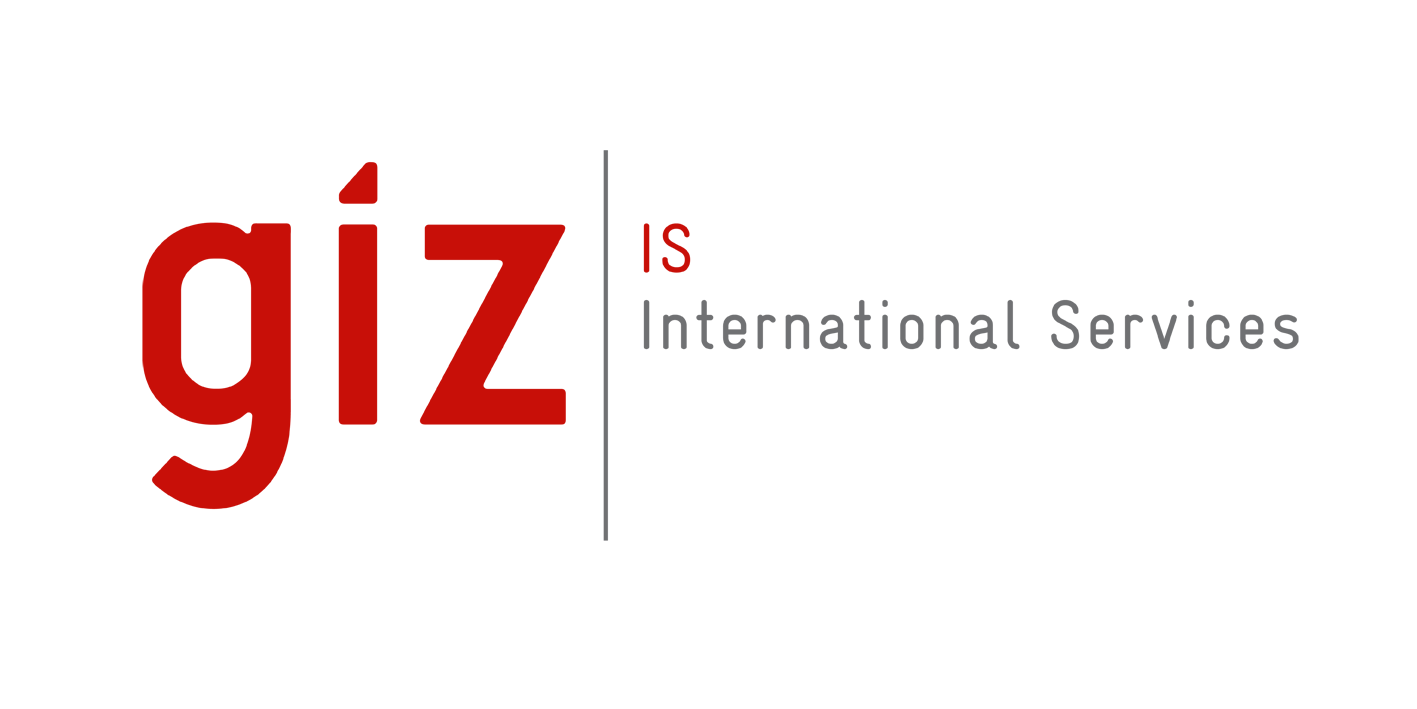 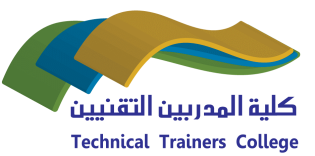 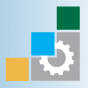 The Internet Layer
The Internet layer provides the image of a virtual network of inter-network. The IP (Internet Protocol) is the most important protocol in this layer. It is a connectionless protocol that does not assume reliability of lower layers. 
Part of the communication messages between computers is a routing function that ensures that messages are properly delivered to its destination. It enables the routing of datagrams (data packets) to remote machines along with the management of their division and assembly upon receipt.
Protocols: IP (IPv4, IPv6), ICMP, ICMPv6 , ARP, RARP,  IPsec.
ICT-BVF8.1- Data Communications and Network                                                                                                     Trainer: Dr. Abbes  Sebihi
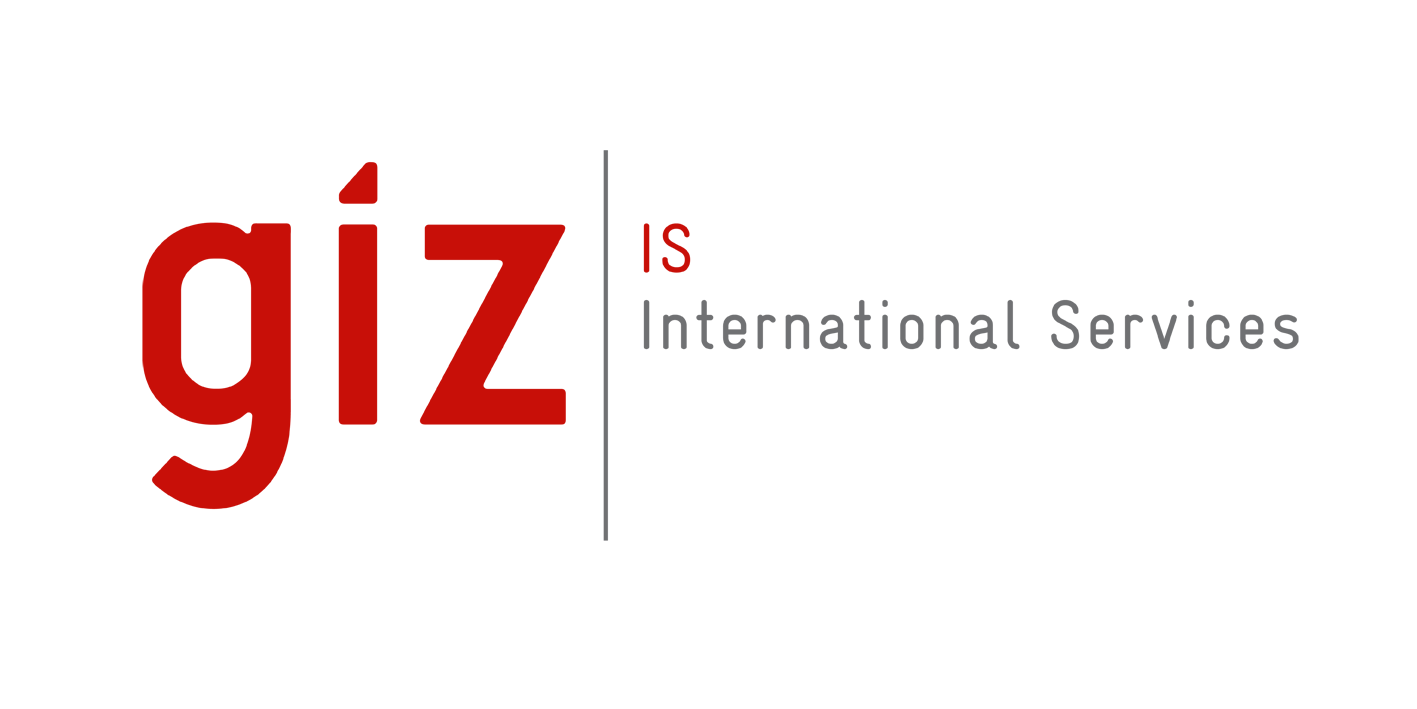 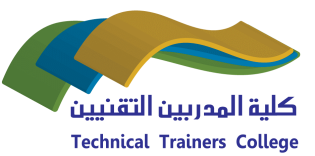 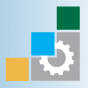 The Internet Layer
Features:

IP: header carries information on Source IP Address, Destination IP Address, Protocol, routing information, and others;
ARP (Address Resolution Protocol): is a sub-protocol dealing with the mapping between IP Address and MAC Address;
RARP (Reverse Address Resolution Protocol): is much less used. It is a type of reverse directory of logical and physical addresses;
ICMP (Internet Control Message Protocol): is a protocol which makes it possible to manage information relating to errors on networked machines;
IPSEC (Internet Protocol Security): is a protocol suite for securing Internet Protocol (IP) communications by authenticating and encrypting each IP packet of a communication session.
ICT-BVF8.1- Data Communications and Network                                                                                                     Trainer: Dr. Abbes  Sebihi
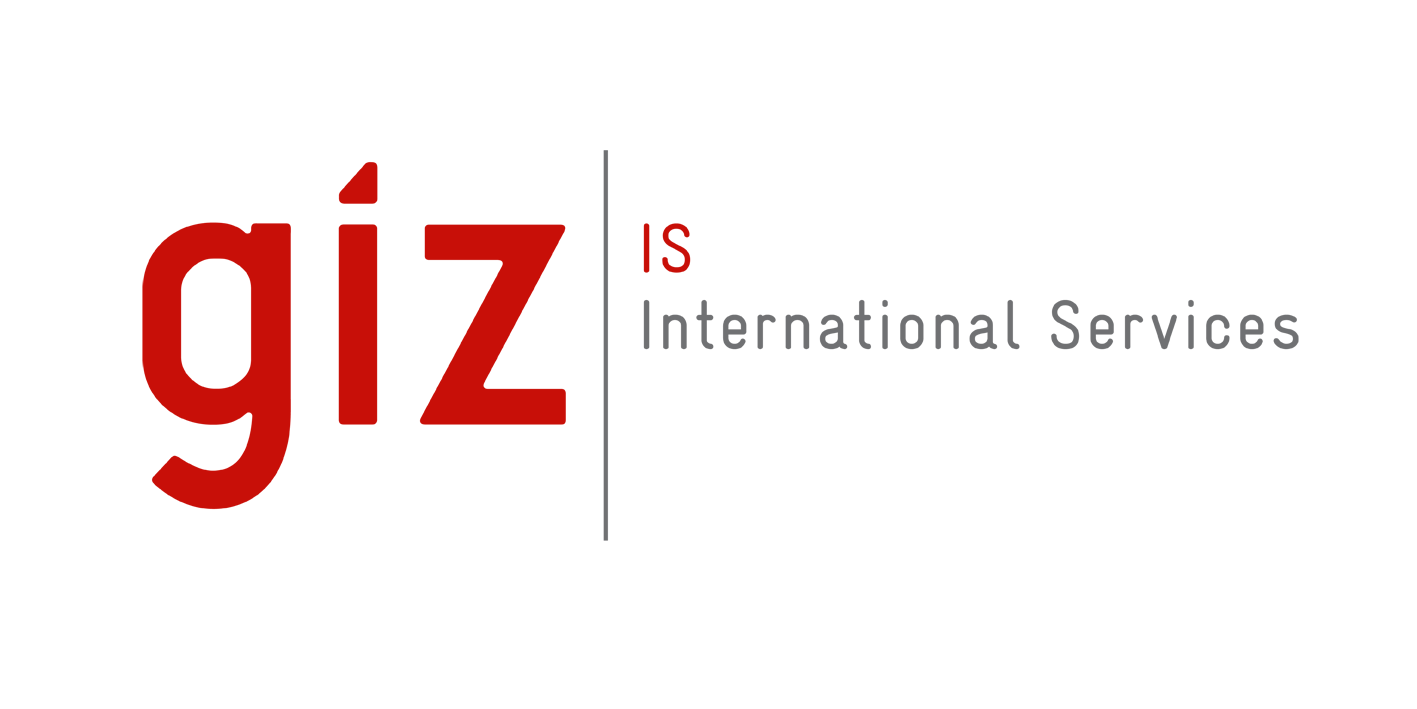 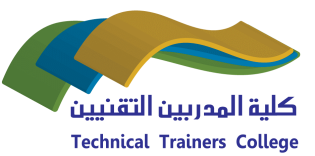 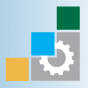 The Network Access Layer
The network access layer is the first layer of the TCP/IP suite; it offers the ability to access whichever physical network, i.e. the resources to be implemented so as to transmit data via a network. It is the interface with the real network hardware. This interface may or may not actually give reliable delivery, and may be packet or stream oriented. In fact, TCP/IP does not specify any protocol here, but you can use almost any network interface available, which illustrates the flexibility of the IP layer.
Protocols: Ethernet, PPP, ADSL, ISDN, FDDI .
ICT-BVF8.1- Data Communications and Network                                                                                                     Trainer: Dr. Abbes  Sebihi
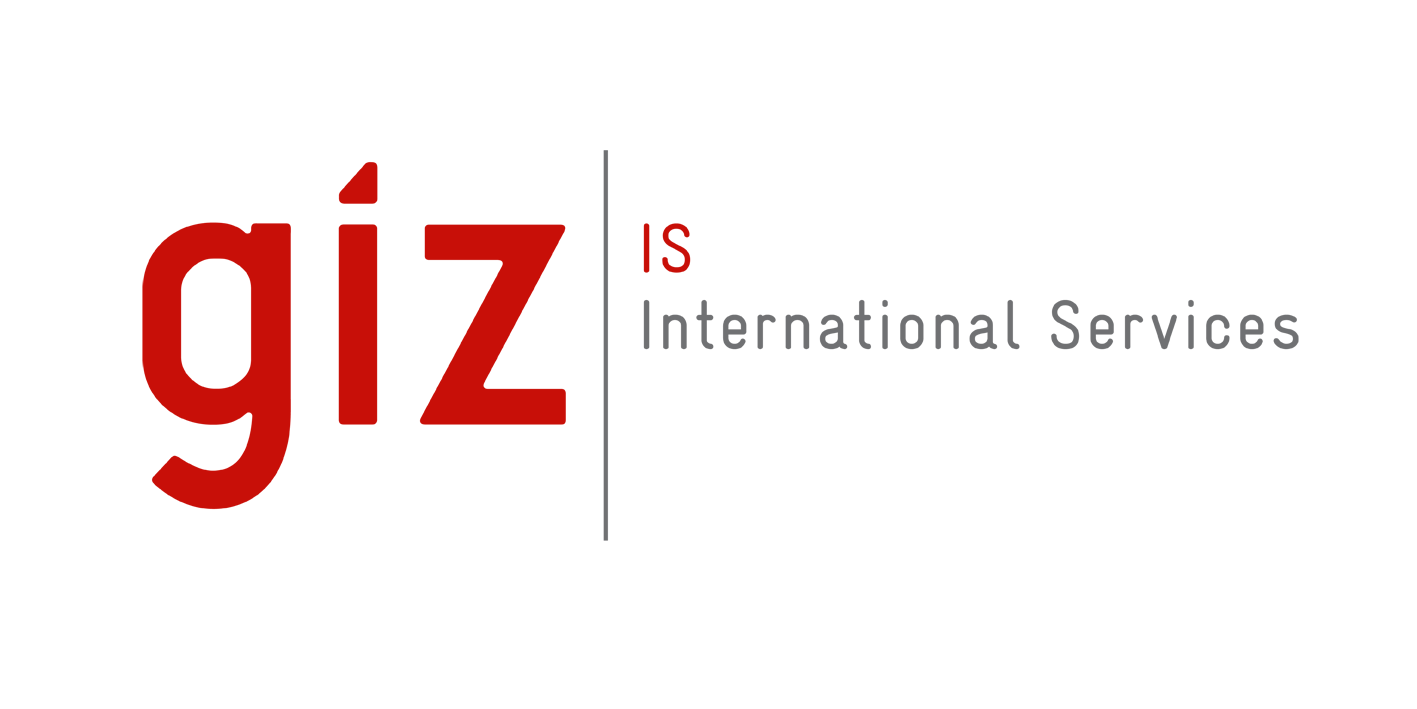 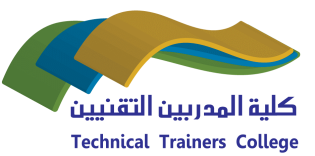 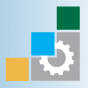 The Network Access Layer
Features:

Ethernet header carries information on Source MAC Address, Destination MAC Address, Ethertype, and others;
MAC (Media Access Control) Address is a unique identifier for each network device;
CSMA/CD: Carrier Sense Multiple Access with Collision Detection;
Routing data over the connection;
Coordination of the data transmission (synchronization)
Data format;
Signal conversion (analogue/digital);
Error detection on arrival.
ICT-BVF8.1- Data Communications and Network                                                                                                     Trainer: Dr. Abbes  Sebihi
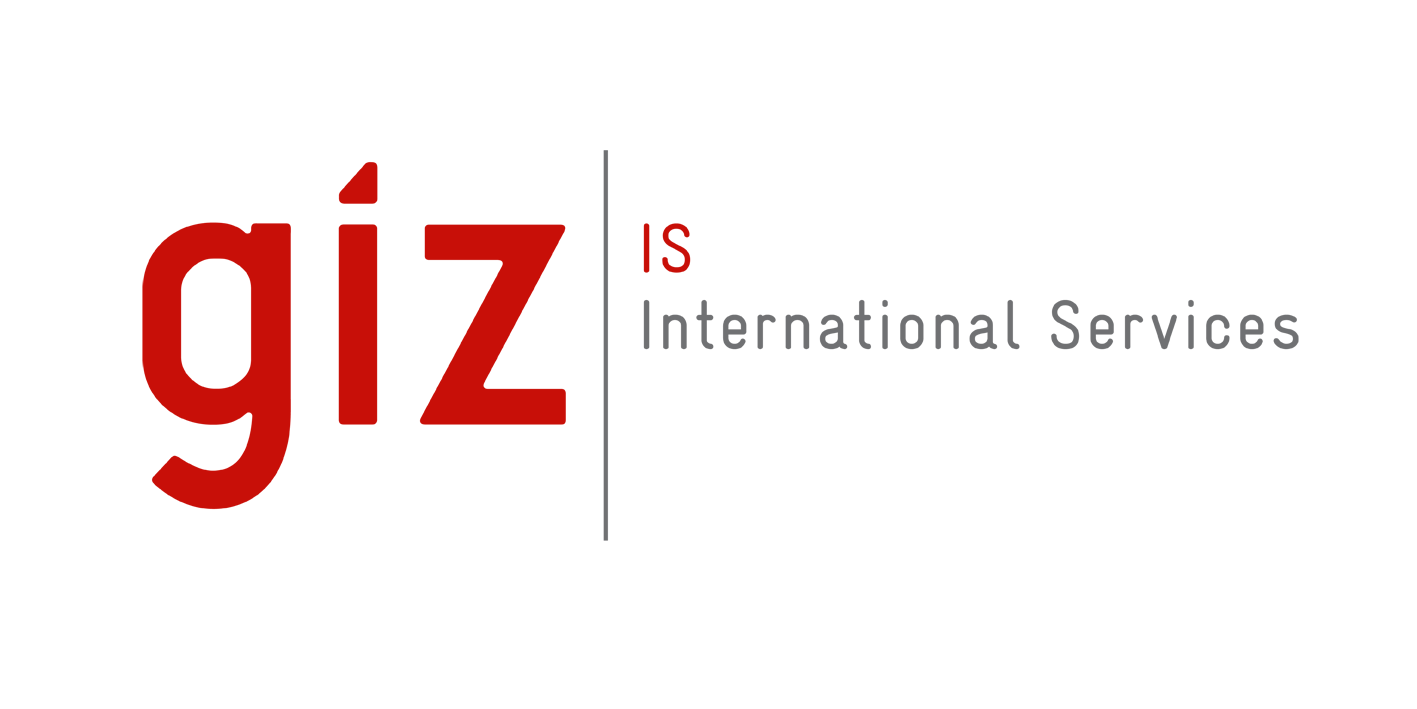 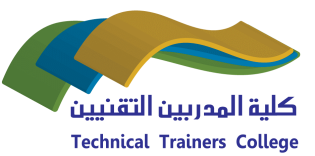 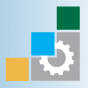 Example 1
On the Network Access Layer, we can see that this communication is via Ethernet. Also, the physical address for the source and destination is provided, 00:1c:10:23:c4 and 58:94:6b:17:cf:a0).
On the Internet Layer, we can see that IP (Internet Protocol) is used and also is shown the source and destination IPs, 10.96.24.17 and 192.168.1.107.
For the Transport Layer, they are using TCP (Transmission Control Protocol) as we can see.
The application that is trying to transfer data is HTTPS on port 443.
ICT-BVF8.1- Data Communications and Network                                                                                                     Trainer: Dr. Abbes  Sebihi
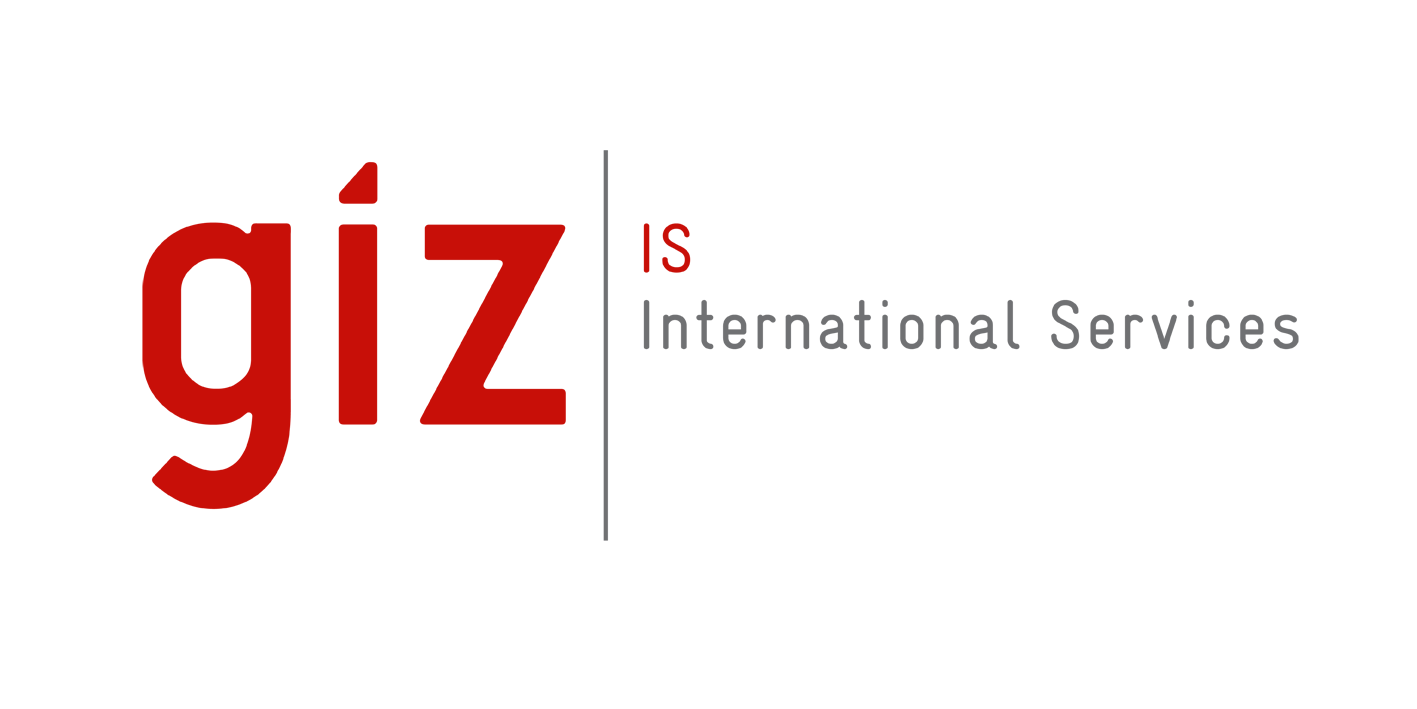 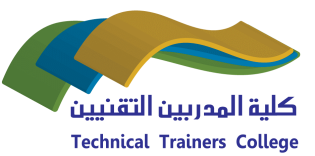 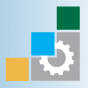 Example 2
On this example, we are going to have the same type of information, except for the different method of transport. This communication is via UDP.
The application that is trying to send or receive data is DNS (Domain Name Service) via port 53.
ICT-BVF8.1- Data Communications and Network                                                                                                     Trainer: Dr. Abbes  Sebihi
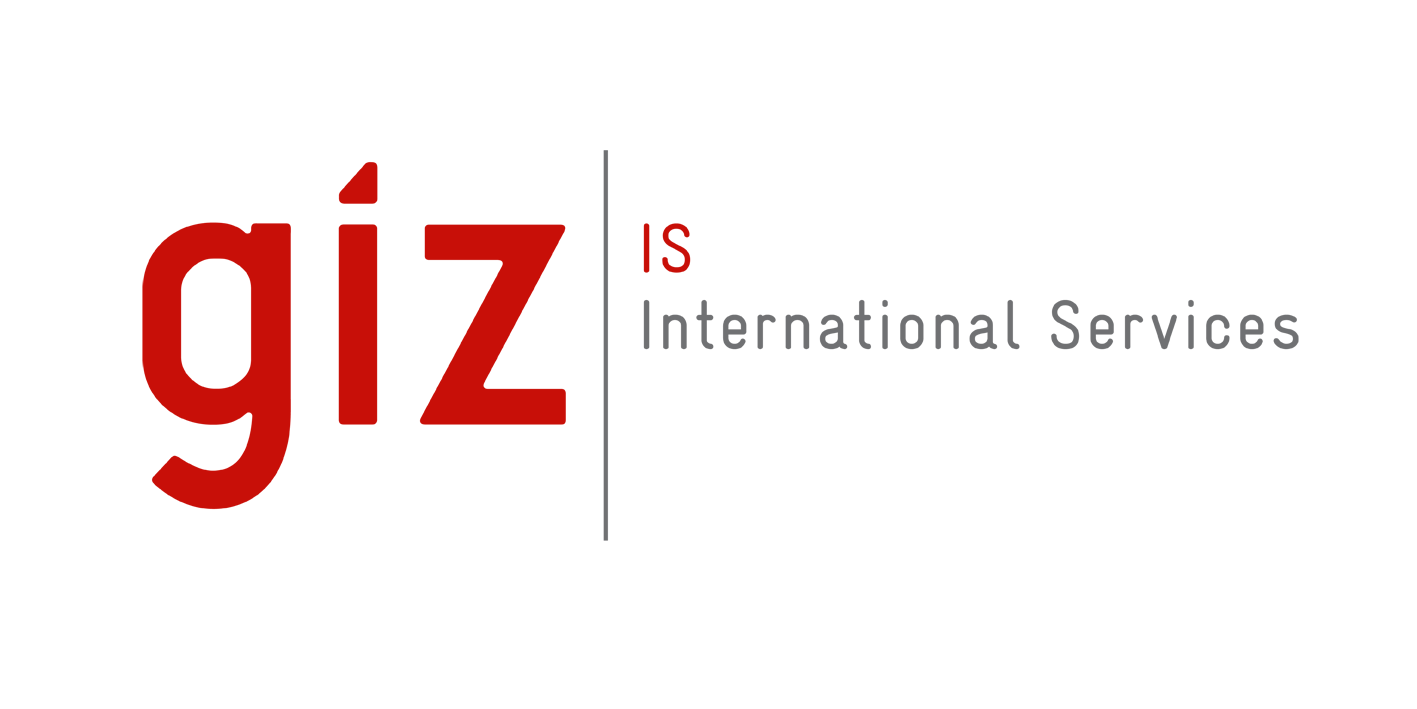 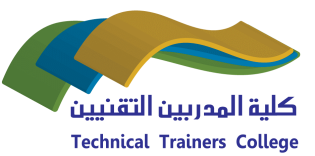 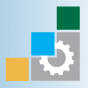 Example 2
On this example, we are going to have the same type of information, except for the different method of transport. This communication is via UDP.
The application that is trying to send or receive data is DNS (Domain Name Service) via port 53.
ICT-BVF8.1- Data Communications and Network                                                                                                     Trainer: Dr. Abbes  Sebihi
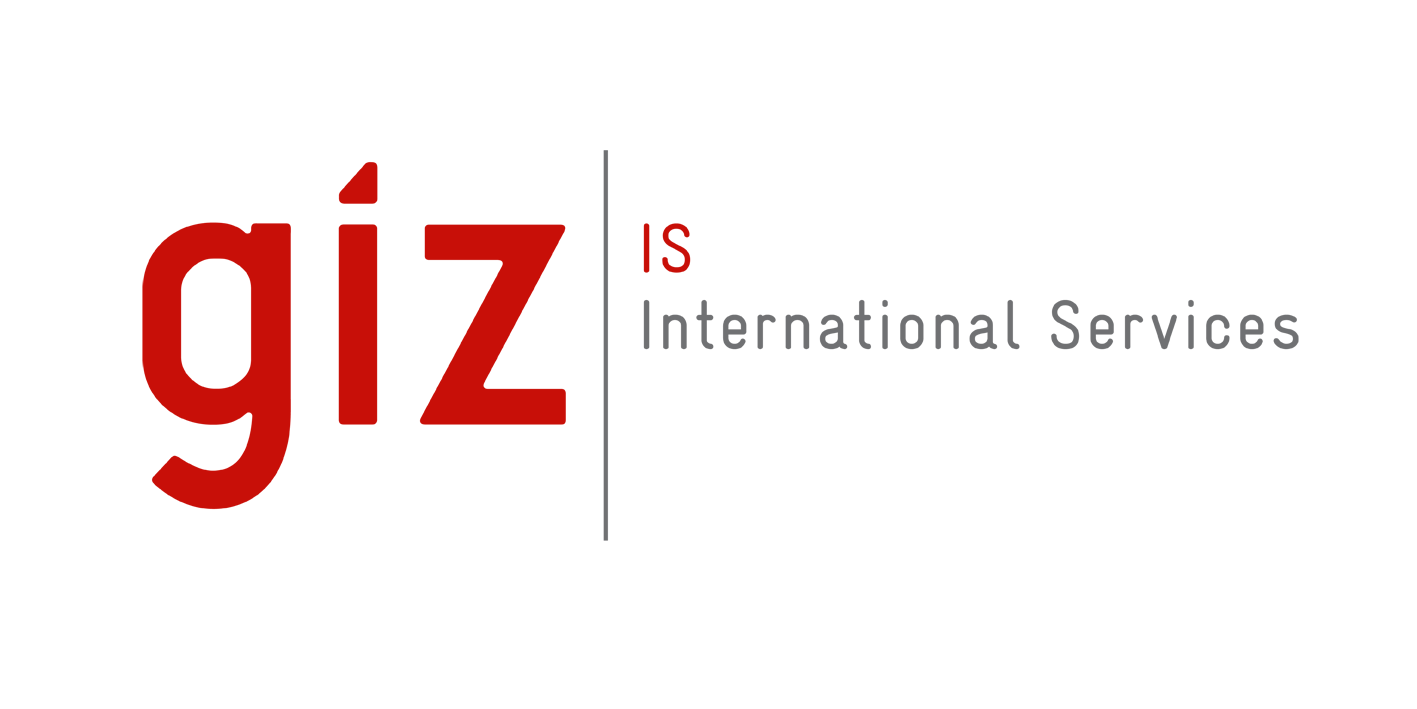 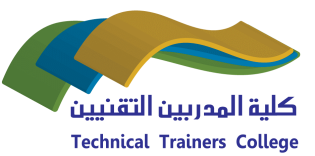 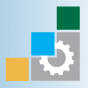 Exercises
1. Please identify the following protocols on their TCP/IP layers;
DHCP:
FTP:
ARP:
RIP:
EIGRP:
IPSEC:
2. What are the benefits of using UDP as transport protocol?

3. What are the benefits of using TCP as a transport protocol?

4. Please, provide the main features of the Network Access layer.

5. Please, make a comparison between the TCP/IP and OSI models (Homework)
ICT-BVF8.1- Data Communications and Network                                                                                                     Trainer: Dr. Abbes  Sebihi
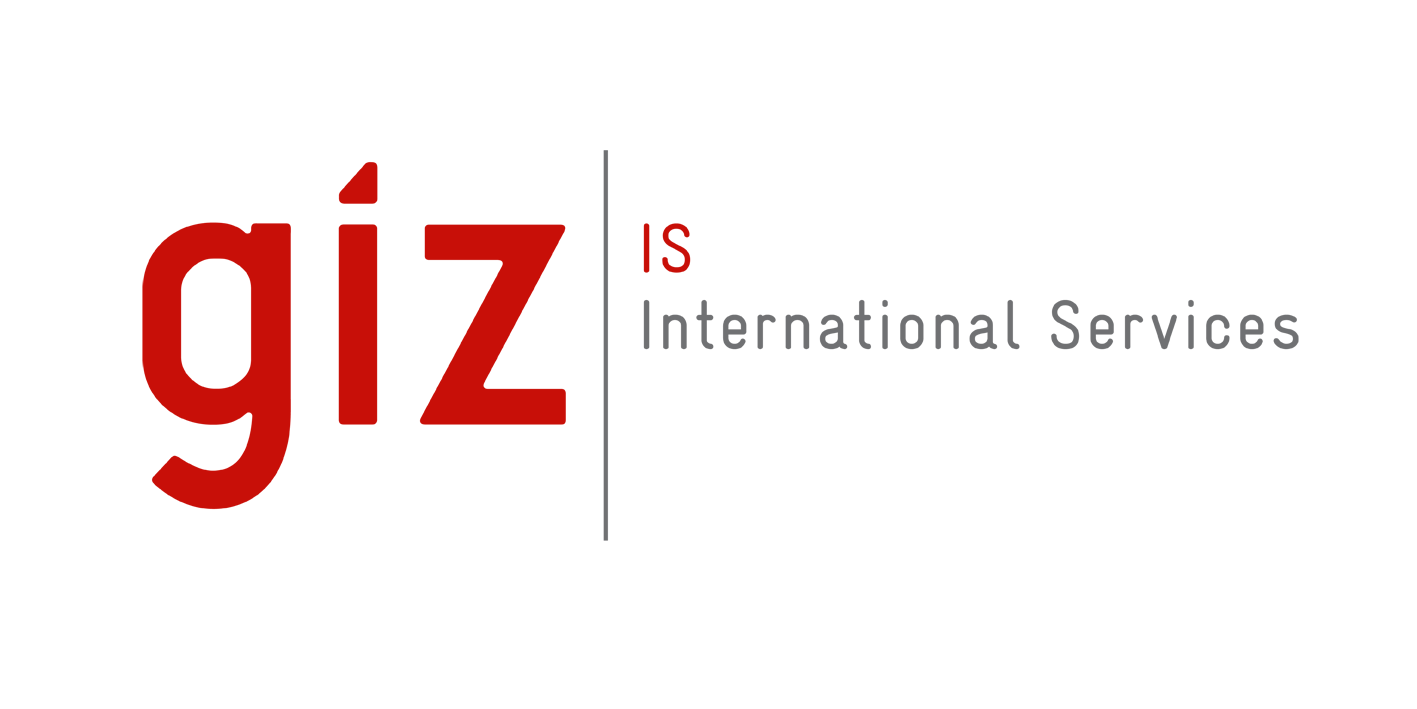 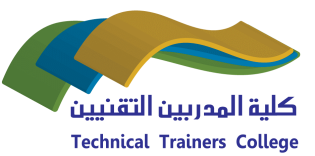 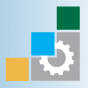 Summary
TCP/IP is the most common suite of protocols using on the Internet. The idea of using a protocol is to make all the computers and application talking the same language without any misunderstanding.
If a computer/server uses a TCP/IP to communicate to another computer or server, the destination computer needs to use TCP/IP to be able to exchange files, email or open a website.
ICT-BVF8.1- Data Communications and Network                                                                                                     Trainer: Dr. Abbes  Sebihi
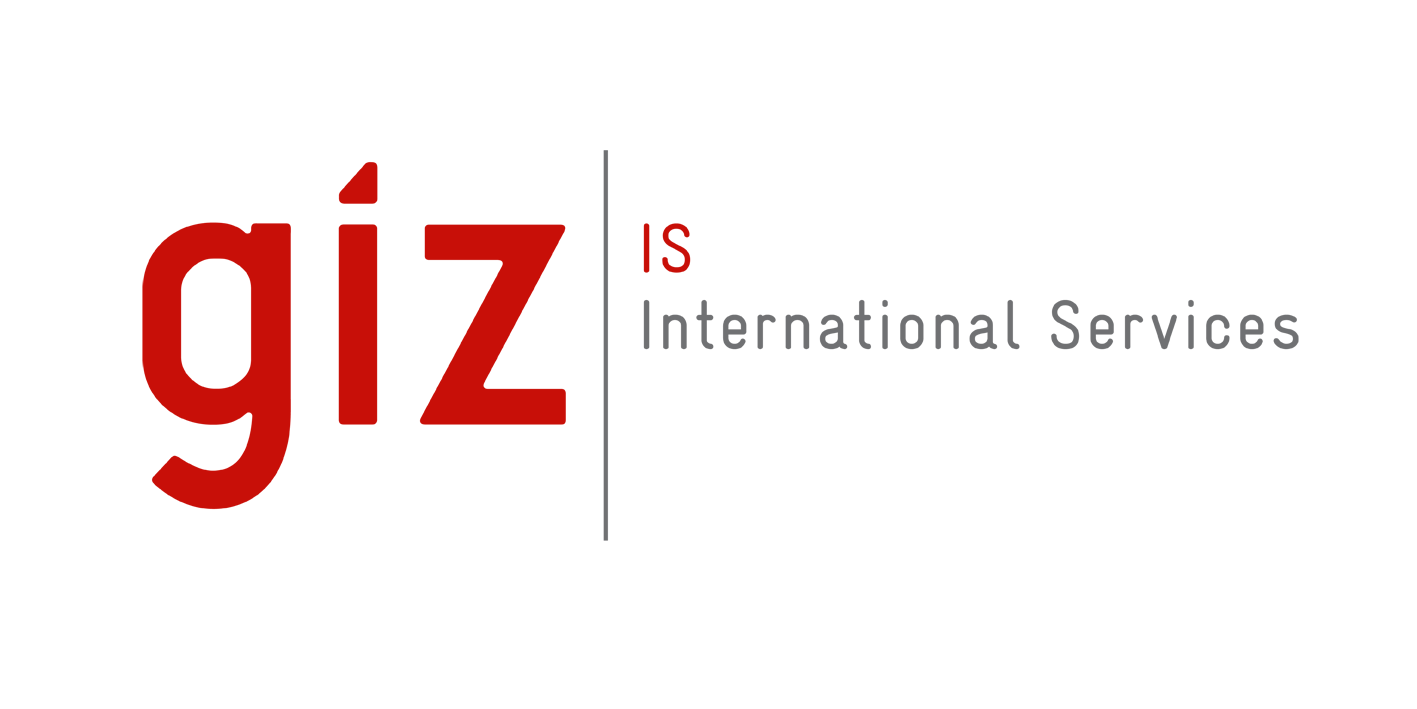 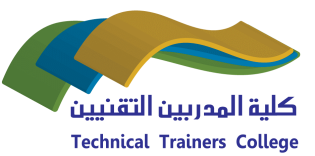 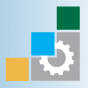 Questions
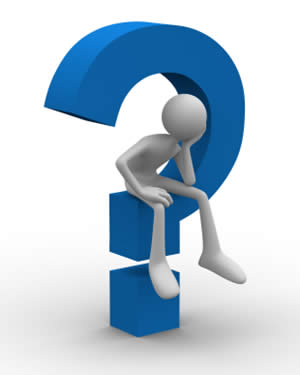 ICT-BVF8.1- Data Communications and Network                                                                                                        Trainer: Dr. Abbes Sebihi